ПРОЕКТ«На страже воды круглый год»
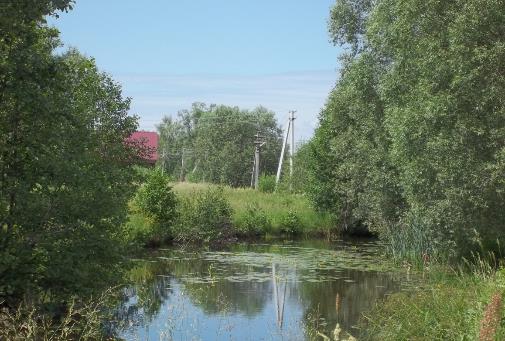 Автор: Сорина Алина, 15 лет
учащаяся  9 «В» класса,
 МБОУ «Школа №1»
г.Семёнов
Цель – сформировать у школьников  бережное отношению к воде, экологически грамотное её использование. Задачи:1.Выявить  значение воды в жизни человека.2. Выяснить экологическое состояние водных объектов г.Семёнова.3.Организовать экологические акции по очистке водных объектов.4. Провести мероприятия по формированию бережного отношения к воде
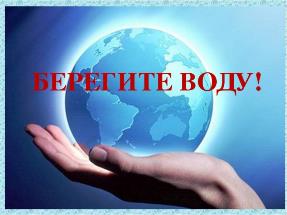 1 Этап - Подготовительный –
 апрель-май 2016 года.
Исследовали водные объекты нашего округа и города Семёнова. Наметили план посильного вклада нас, школьников, в улучшение экологического состояния водных объектов.
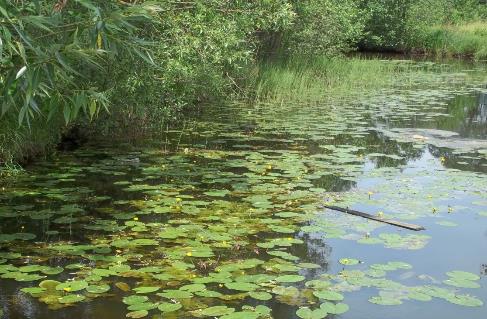 Река  Санохта
2 этап – Этап реализации – июнь- ноябрь 2016 годаПроведение экологических акций:1. Очистка берегов реки Санохта и окрестностей Нижнего озера
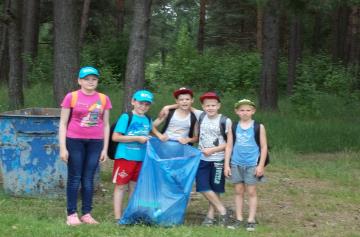 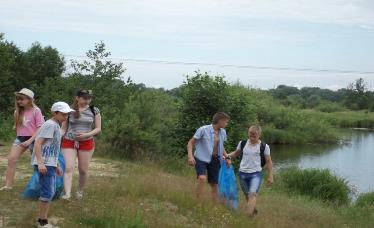 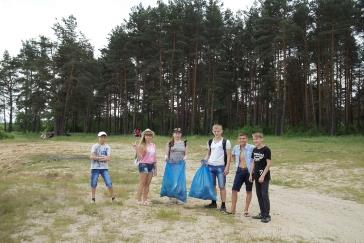 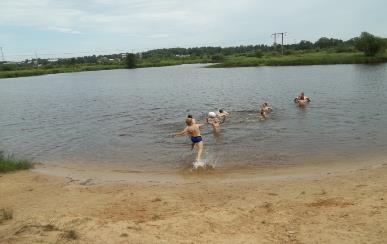 2. Очистка территории у родника «Золотой»
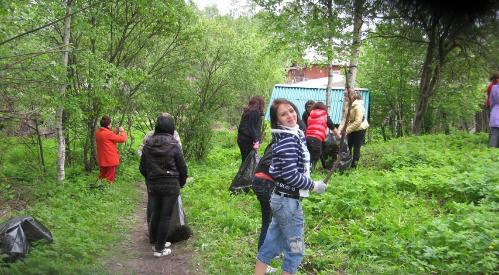 Мусора в этом году  было намного меньше. 
Люди часто пользуются водой из этого источника, при этом бережно относятся к его окрестностям и не мусорят.
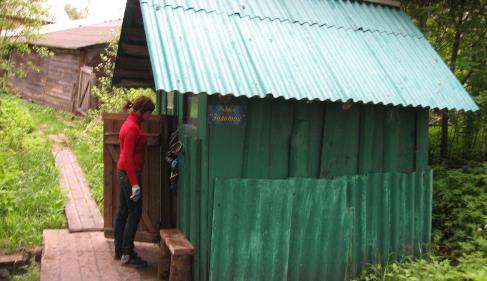 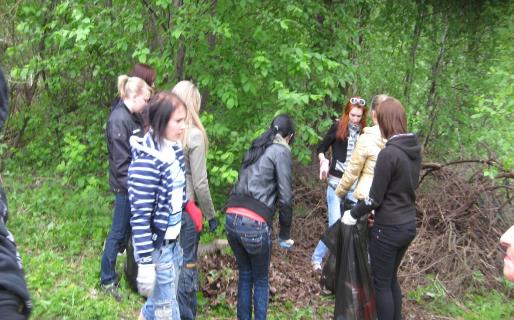 4 года назад мы увезли оттуда целую машину мусора.
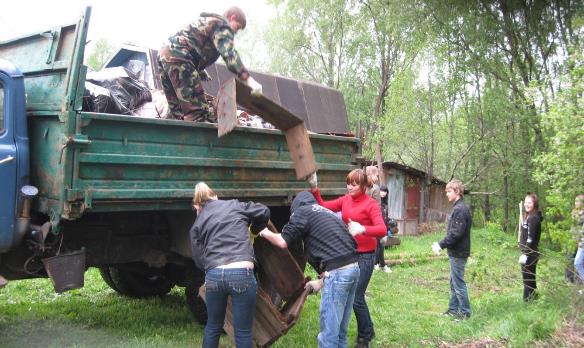 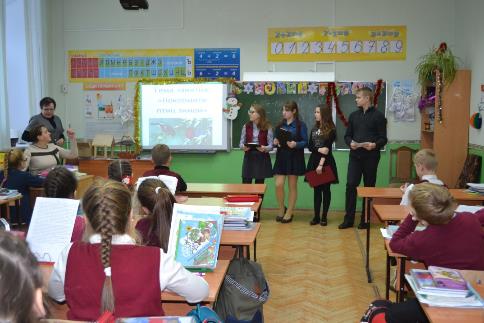 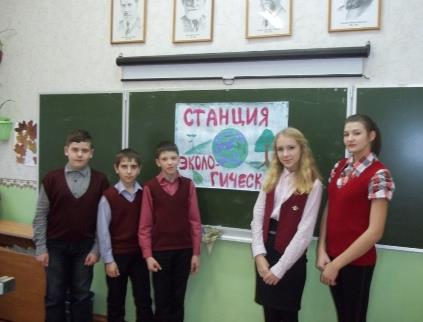 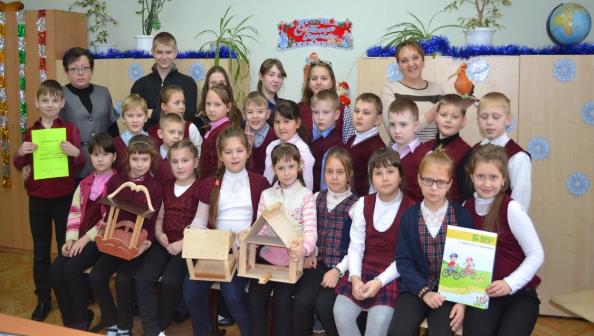 3.Участие во всероссийском экоуроке «Хранители воды»
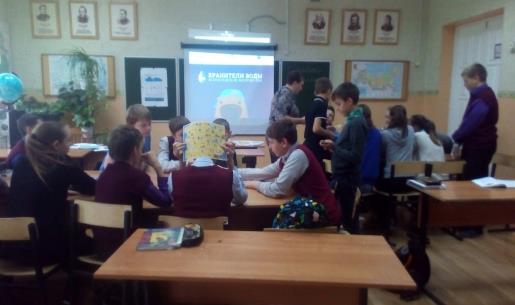 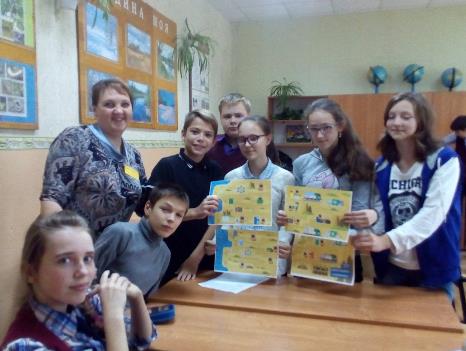 4.Сбор макулатуры в школе - 28 октября. Всего собрали 367 килограмм.
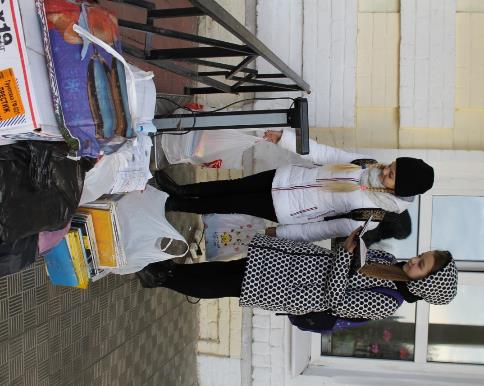 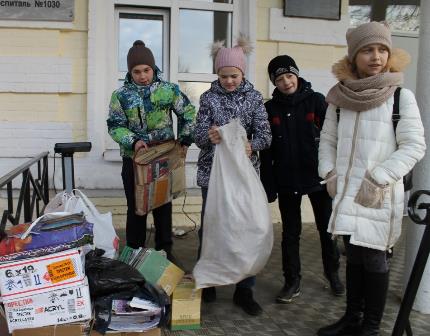 5.Выставка «Вторая жизнь ненужных вещей»
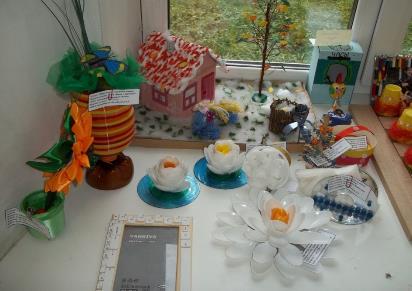 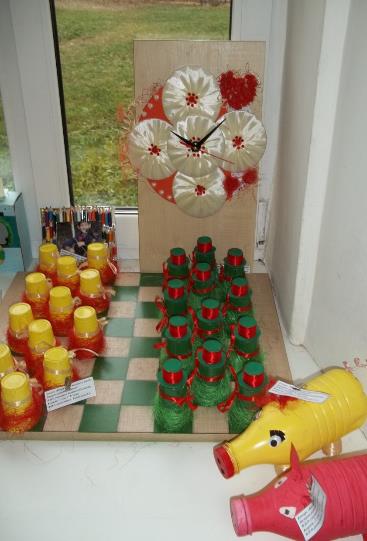 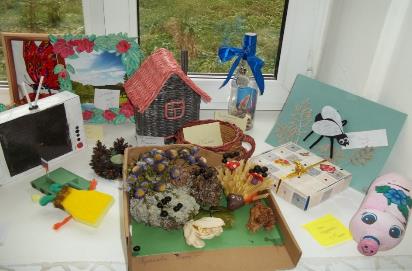 3 этап – Завершающий: декабрь 2016- февраль 2017 года
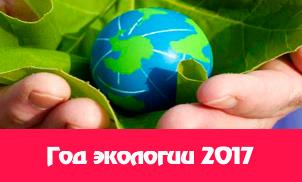 Анализ проведённых мероприятий, планирование работы на первое полугодие 2017 года-года экологии
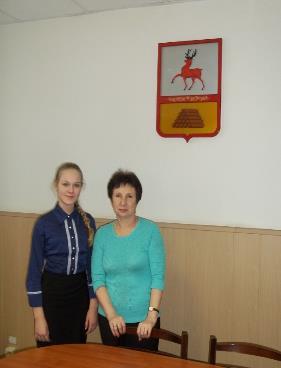 Исследовательская работа, систематизация полученных знаний.
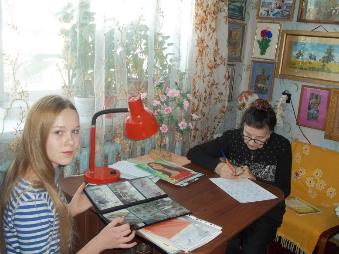 Руководитель ВООП
 Невельская Л.А.
Бывший руководитель ВООП-                          Шапошникова Л.С.
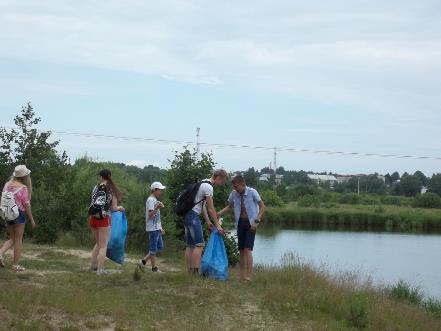 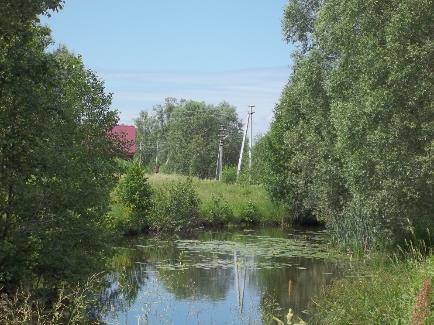 В 2017 году продолжим работу по очистке рек, озёр и родников
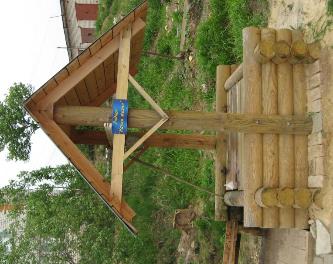 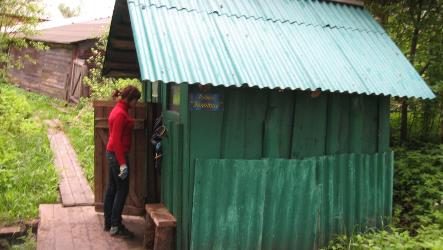 Спасибо за внимание!